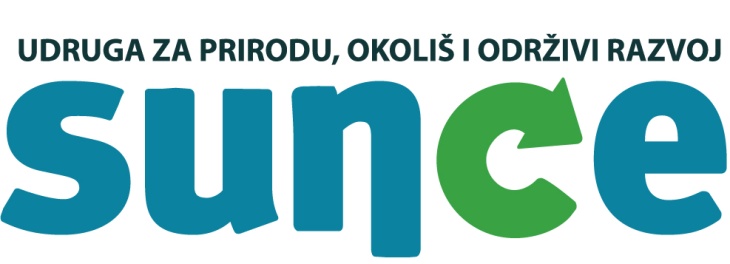 KOMPOSTIŠTE
SURADNJA S UDRUGOM SUNCE
OTPAD:
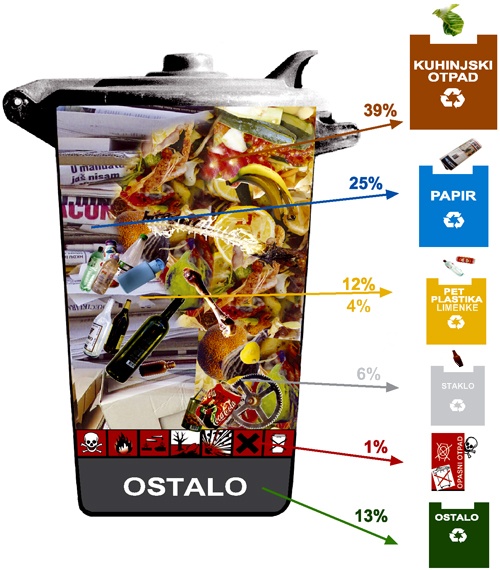 Otpad je svaka tvar ili predmet koje posjednik odbacuje, namjerava ili mora odbaciti
 Ovisno o svojstvima otpada, otpad se može podijeliti na opasni, neopasni i inertni otpad
KAREPOVAC:
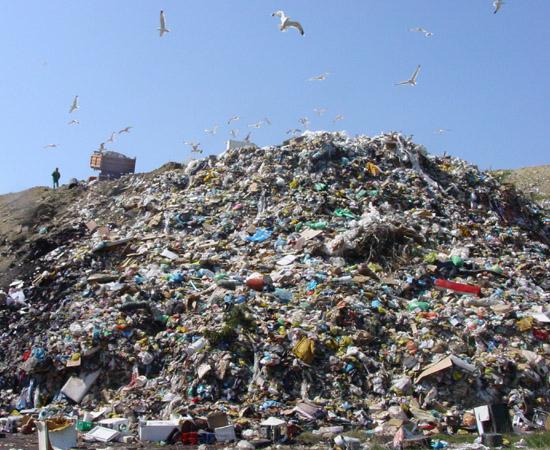 Splitsko odlagalište mješovitog otpada- visoko 40 m
 “Tempirana ekološka bomba-opasna za sve stanovnike grada
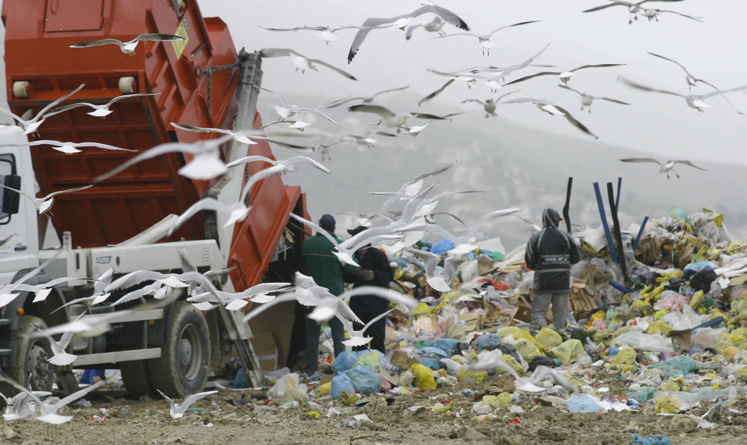 NA KAREPOVAC SVAKI DAN BACIMO OKO 360 TONA SMEĆA!!!
Mnogi od nas još uvijek kućni otpad ne razvrstavaju već stavljaju sve u jedan kontenjer iako postoje kontenjeri za papir,staklo,limenke,plastiku,odjeću…
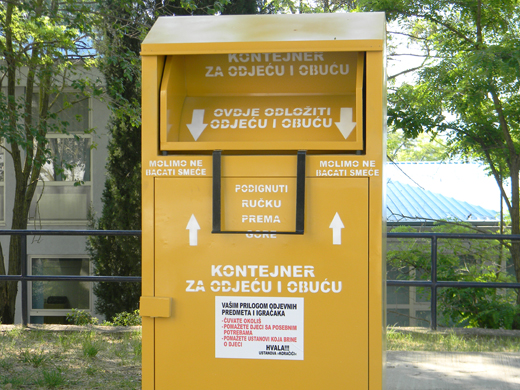 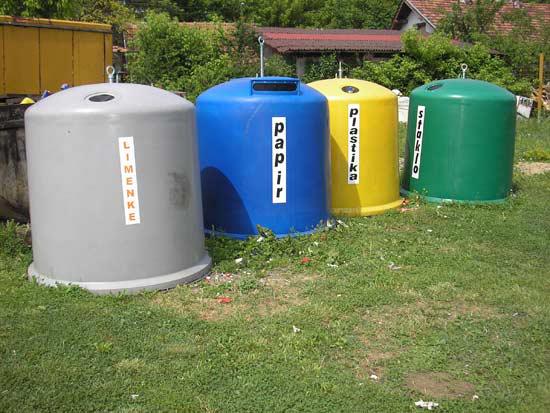 U Splitu još uvijek ne postoje kontenjeri za biootpad koji od ukupnog otpada čini 30%

 40*0.3=12        40-12=28 m
 Da stanovnici Splita odlažu biootpad,visina Karepovca bila bi manja za 12 m
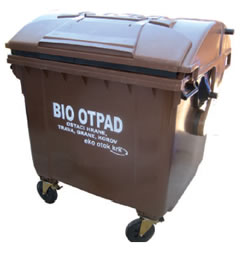 U RH ne postoji!!
ŠTO JE BIOOTPAD?
Biootpad je kuhinjski otpad (ostaci od pripreme hrane) i vrtni ili 
zeleni otpad
  Čini gotovo trećinu kućnog otpada i vrijedna je 
sirovina za proizvodnju kvalitetnog biokomposta
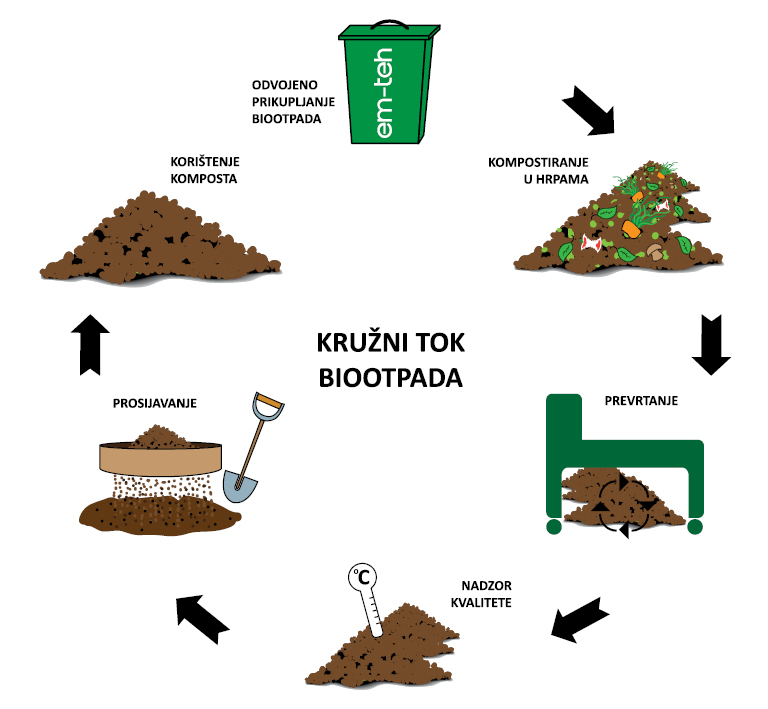 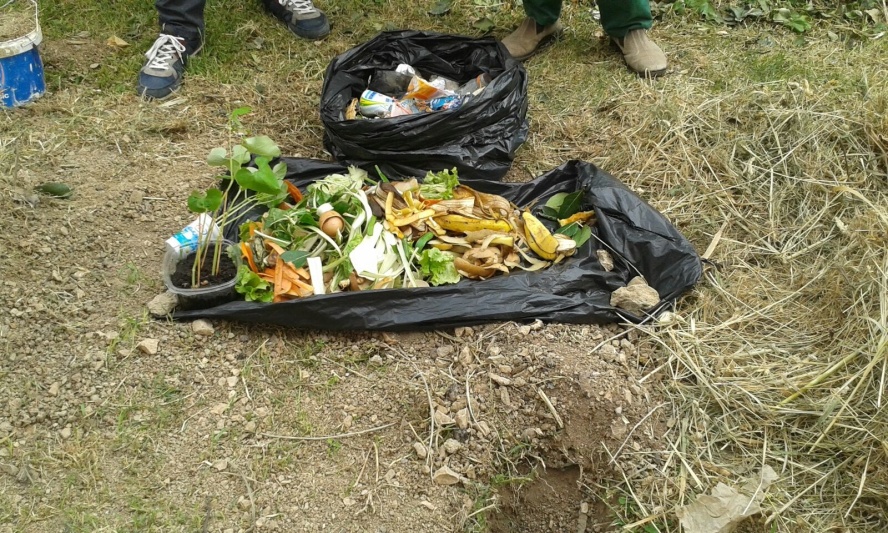 KOMPOST:
Kompost  predstavlja organsku materiju razgrađenu prirodnim putem
 Koristi se u vrtlarstvu, agrokulturi kao poboljšavač kvalitete zemljišta i kao gnojivo
 U kompostu proces humifikacije ide do kraja, te se u kompostima organska tvar pretvara u trajni humus
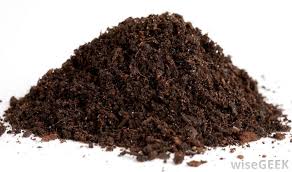 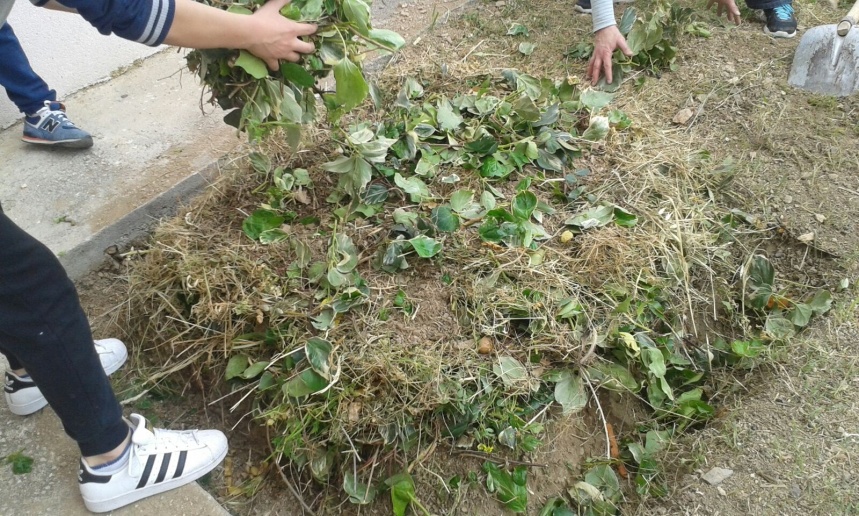 ŠTO JE KOMPOSTIRANJE?
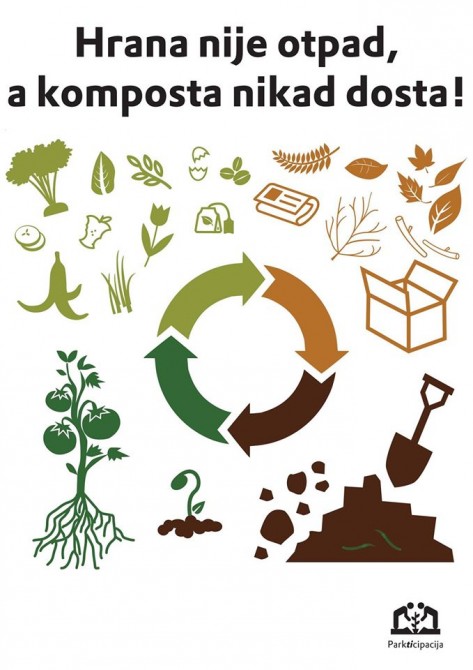 prirodan proces razgradnje biomase 

 događa se svuda oko nas!

nastaje djelovanjem mikroorganizama

uz prisutstvo kisika

nastaje plodno tlo
IZRADA KOMPOSTA:
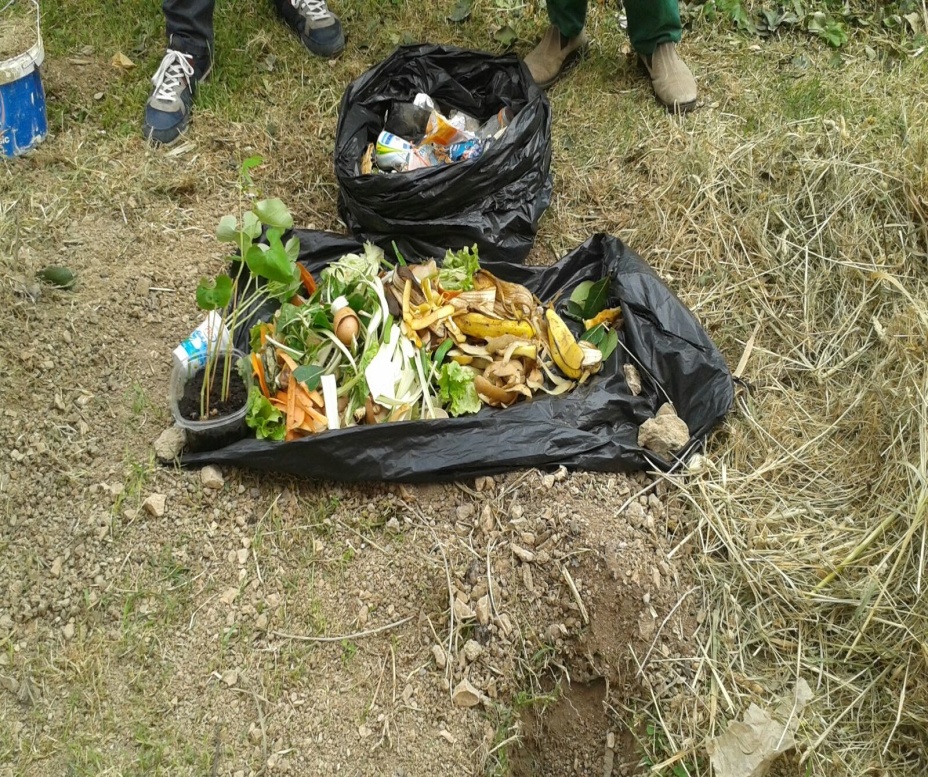 Uz dovoljno vremena, sav biorazgradivi materijal će postati kompost
SASTOJCI NAŠEG KOMPOSTA: 
Ostatci voća i povrća
 ljuske jaja
 ostatci od košnje trave
 sjeckani bršljan……
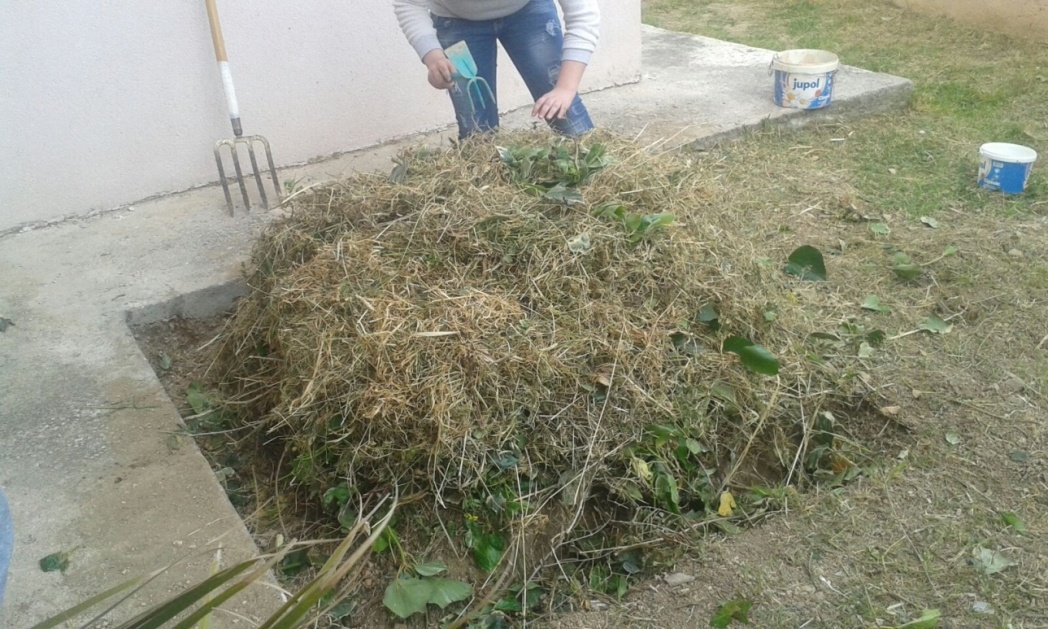 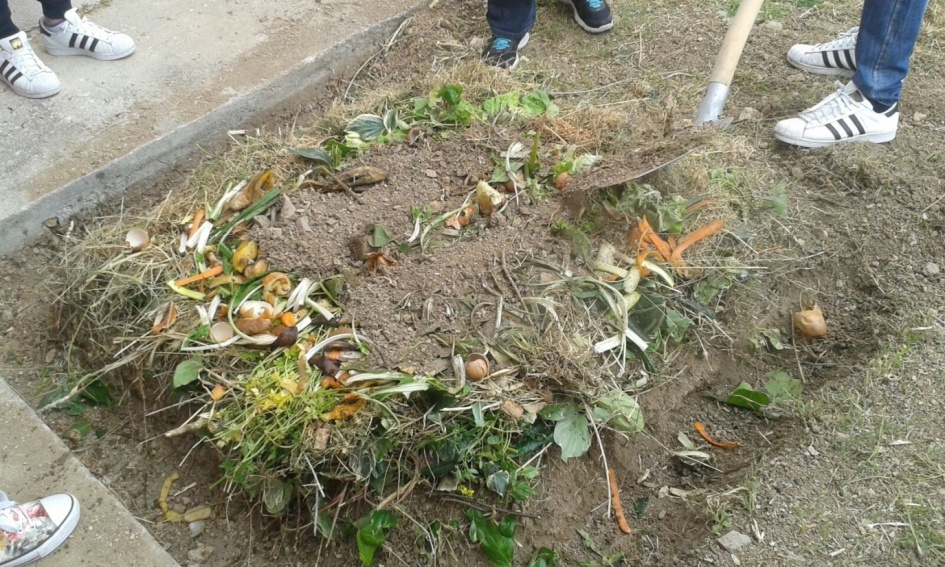 ŠTO SE SVE MOŽE KOMPOSTIRATI?
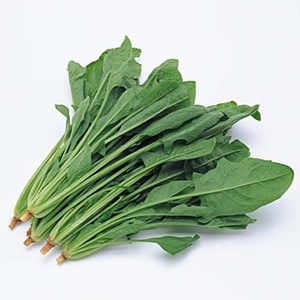 Može se kompostirati:
 Kuhinjski otpad (ostaci i kora voća i 
povrća, ljuske jaja, talog od kave, vrećice 
od čaja, ostaci kruha, listovi salate, blitve, 
kelja i sl.)
 Vrtni ili zeleni otpad (uvelo cvijeće, granje, 
otpalo lišće i živice, zemlja iz 
lončanica, ostaci voća i povrća i sl.)
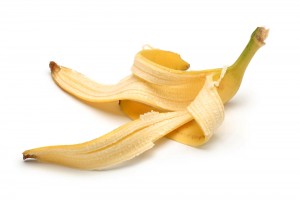 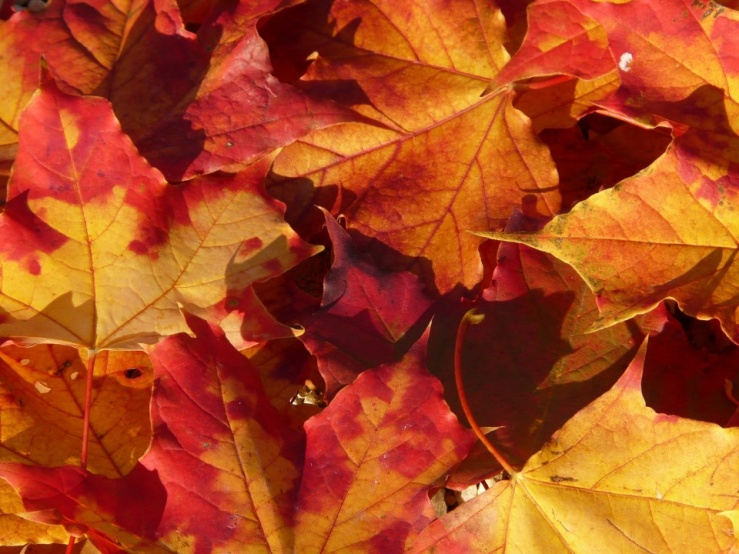 KOMPOSTIŠTE:
U prvoj radionici udruga Sunce nam je objasnila što je to kompostište i kako se izrađiva
 U drugoj radionici smo u našem školskom dvorištu počeli izrađivati kompostište
 Na kraju smo sve to zalili vodom i pokrili palminim granama
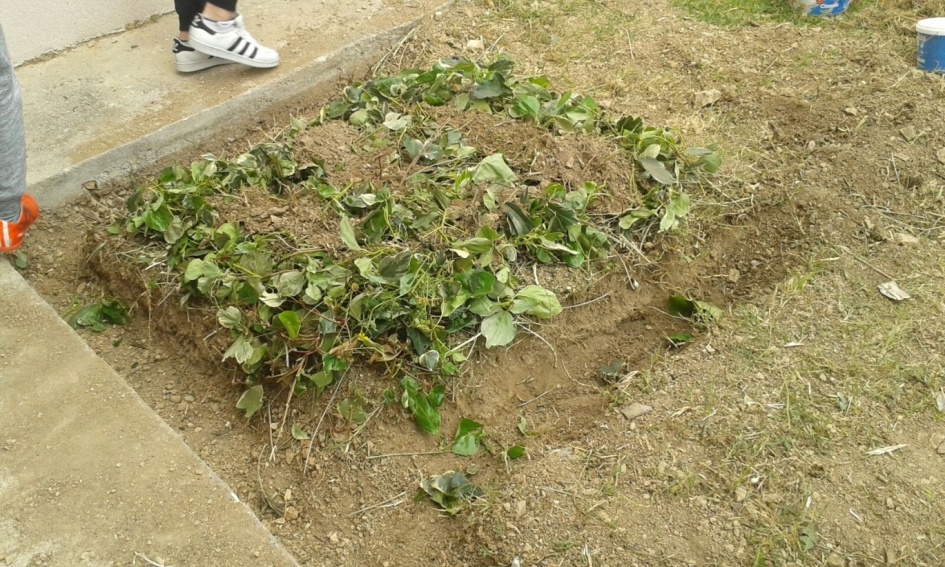 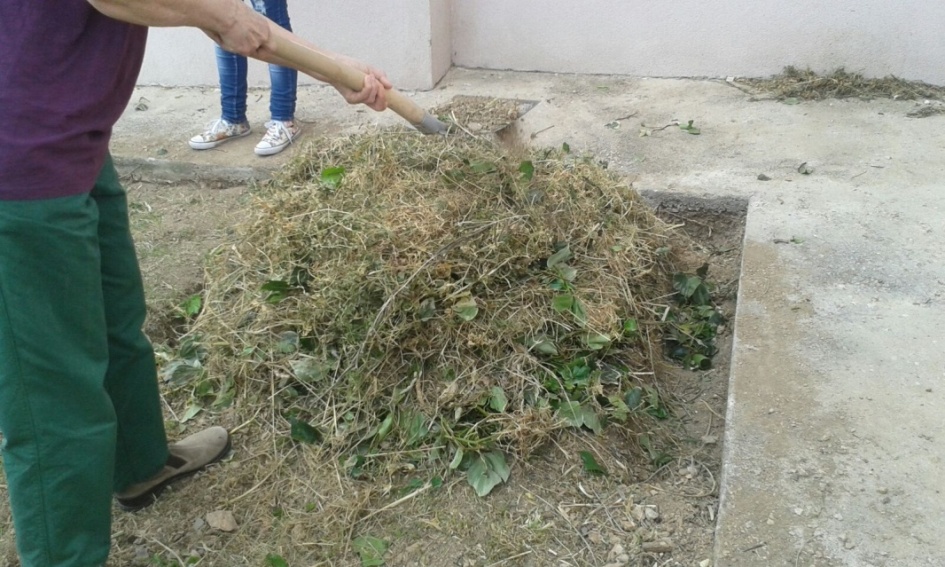 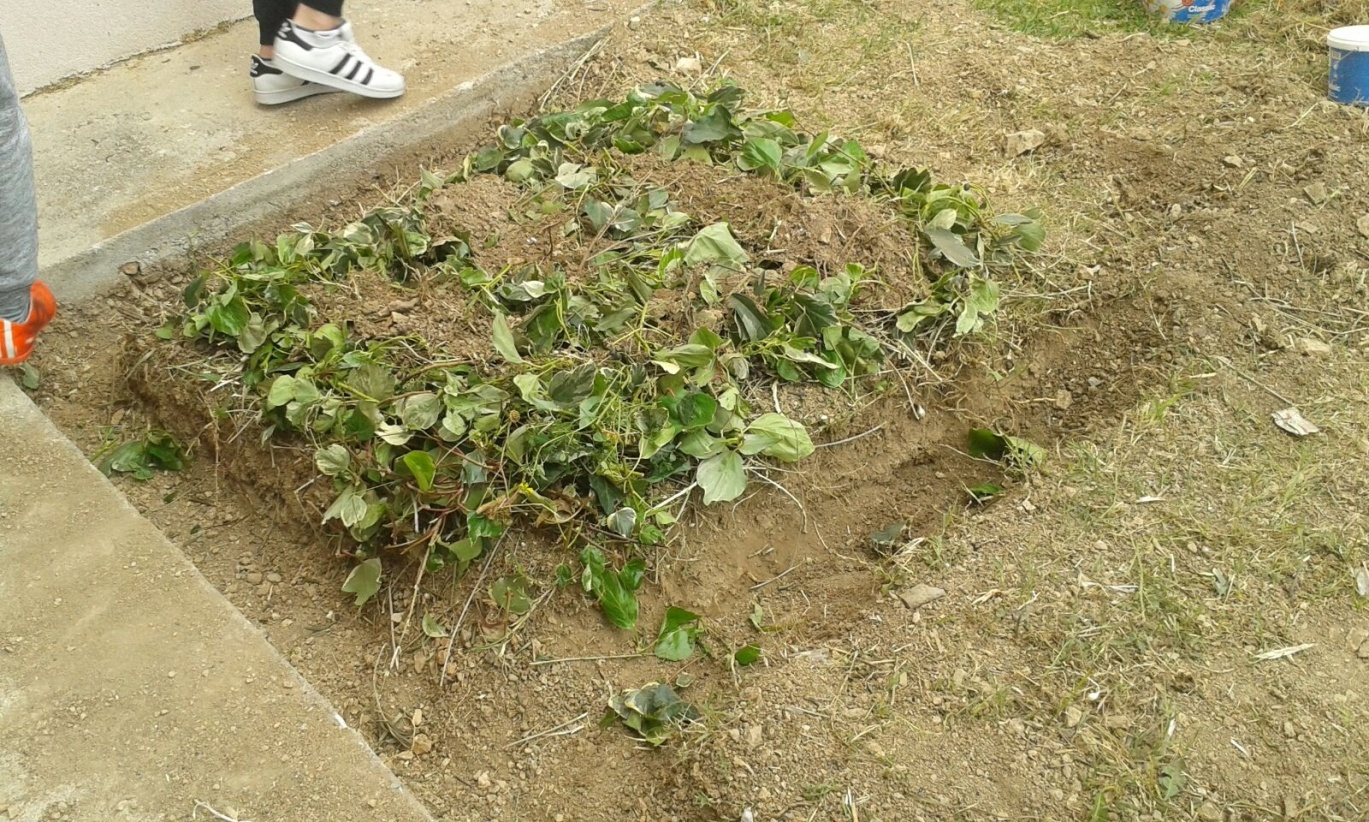 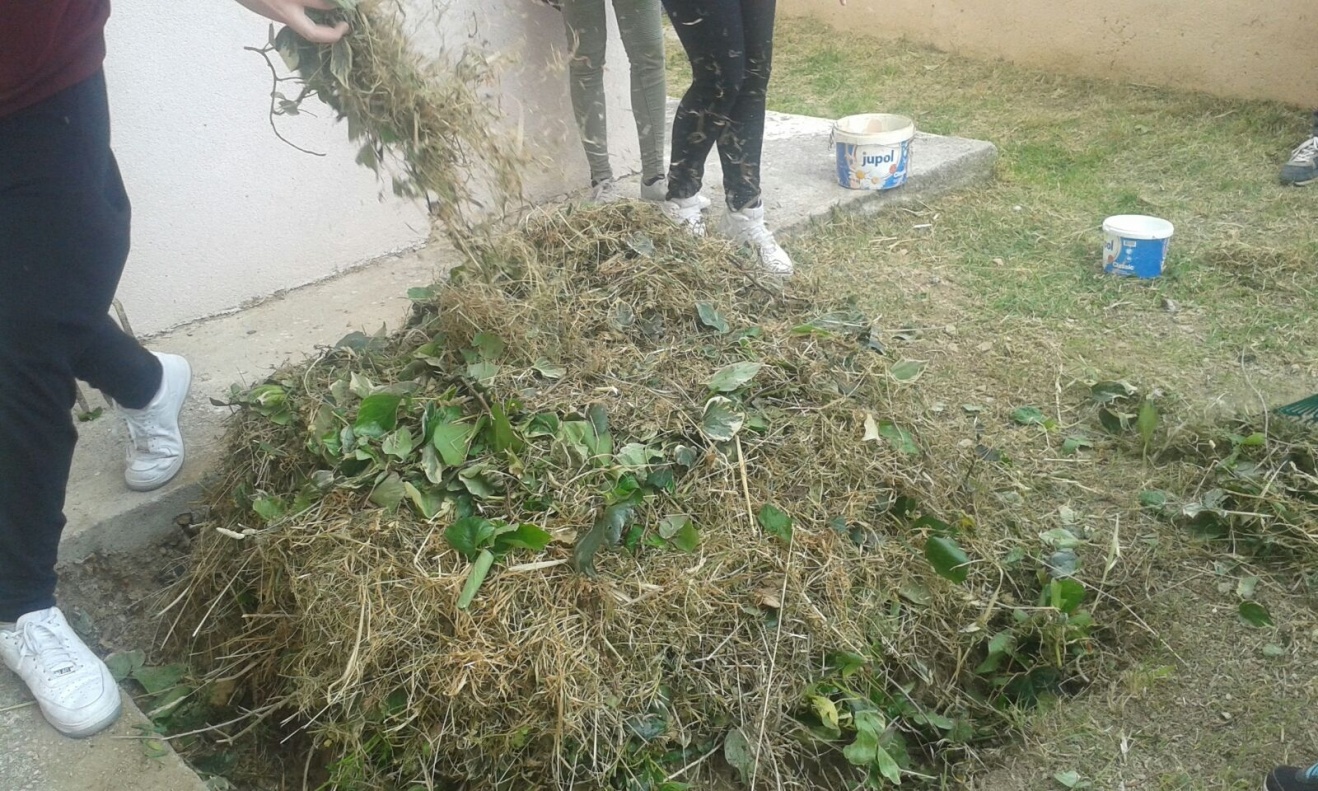 ZAŠTO KOMPOSTIRATI?
Tako pridonosimo:
- smanjenju volumena otpada i rasterećenju odlagališta- smanjenju troškova odlaganja otpada - smanjenju onečišćenja tla, vode i zraka- povećanju kakvoće tla - povećanju kakvoće okoliša
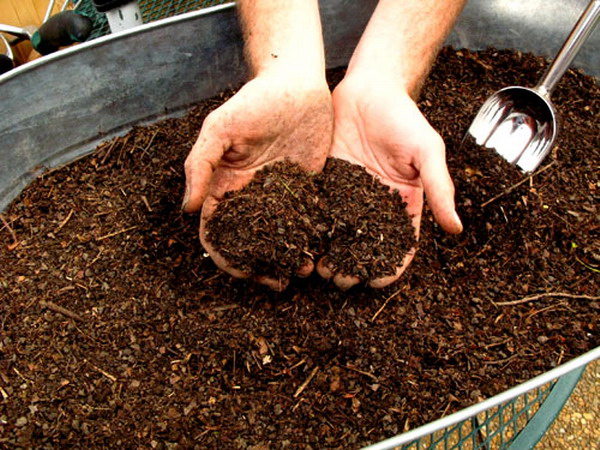 ŠAKA ZEMLJE SADRŽI VIŠE MIKROORGANIZAMA NEGO ŠTO IMA LJUDI NA PLANETU!!!
HVALA NA CIJENJENOJ PAŽNJI!!!!
POZIVAMO SVE UČENIKE/ICE DA SUDJELJUJU U ODRŽAVAJU KOMPOSTIŠTA!!!

NAPRAVILE: LAURA PANDŽA I JOSIPA BAJIĆ
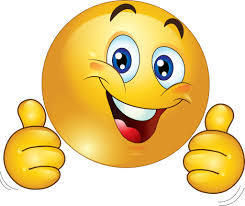